Welcome to GCSE Geography!
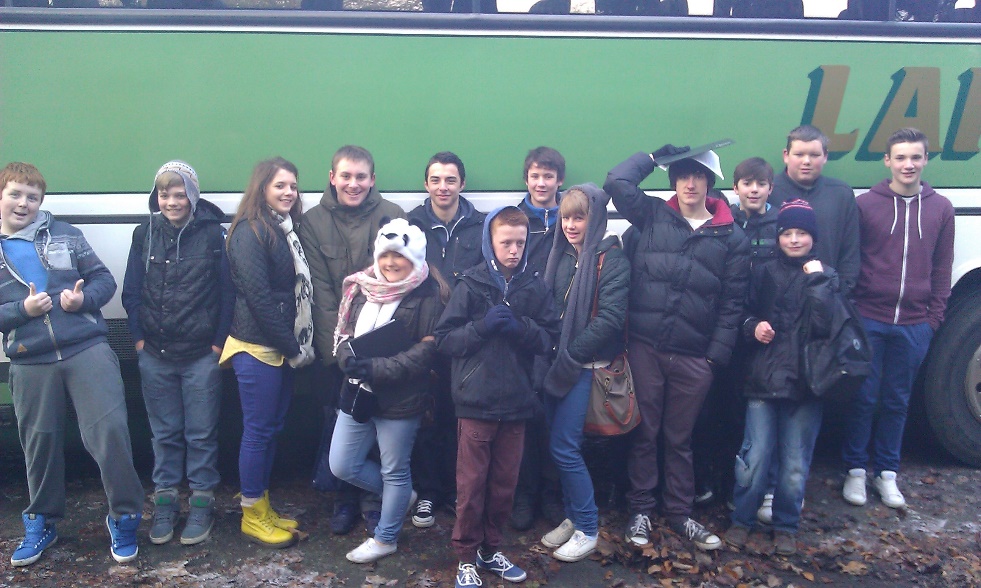 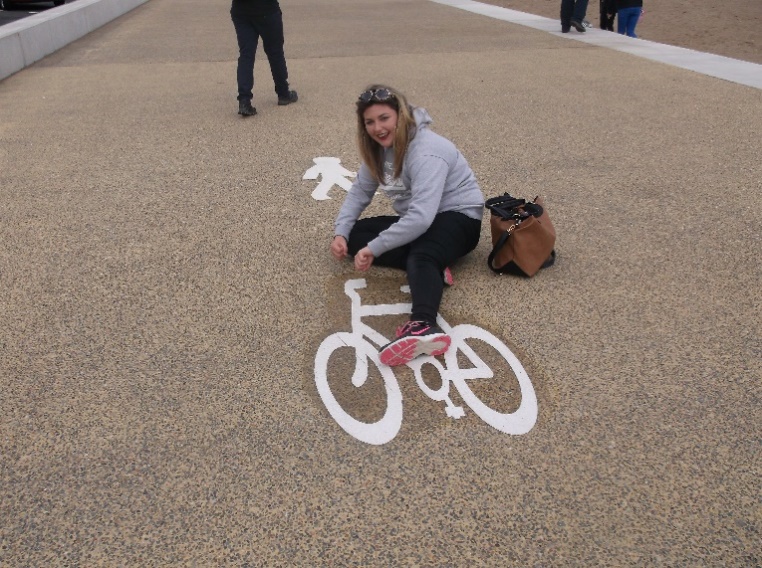 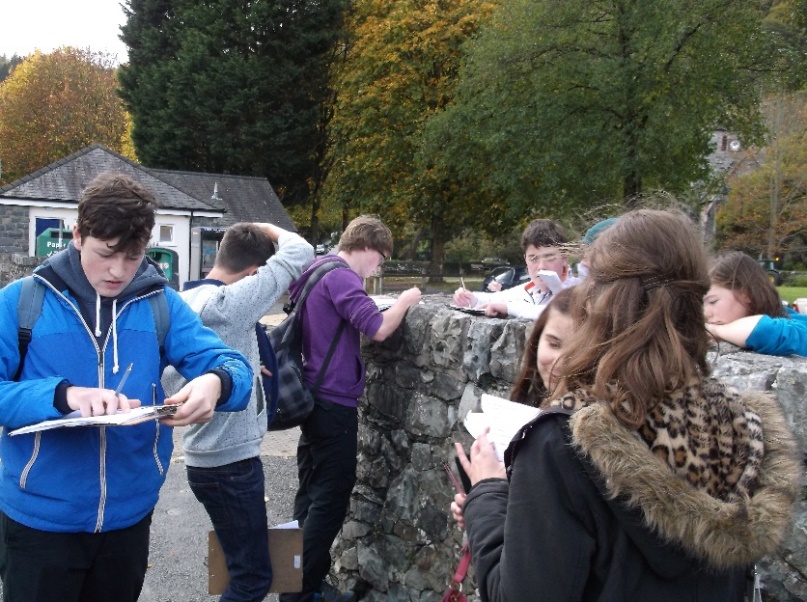 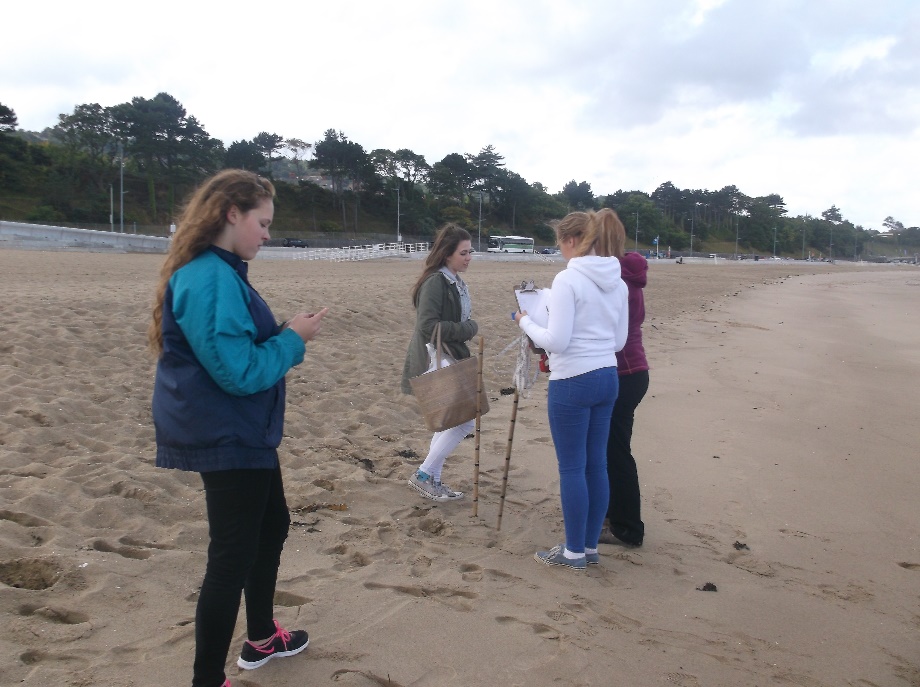 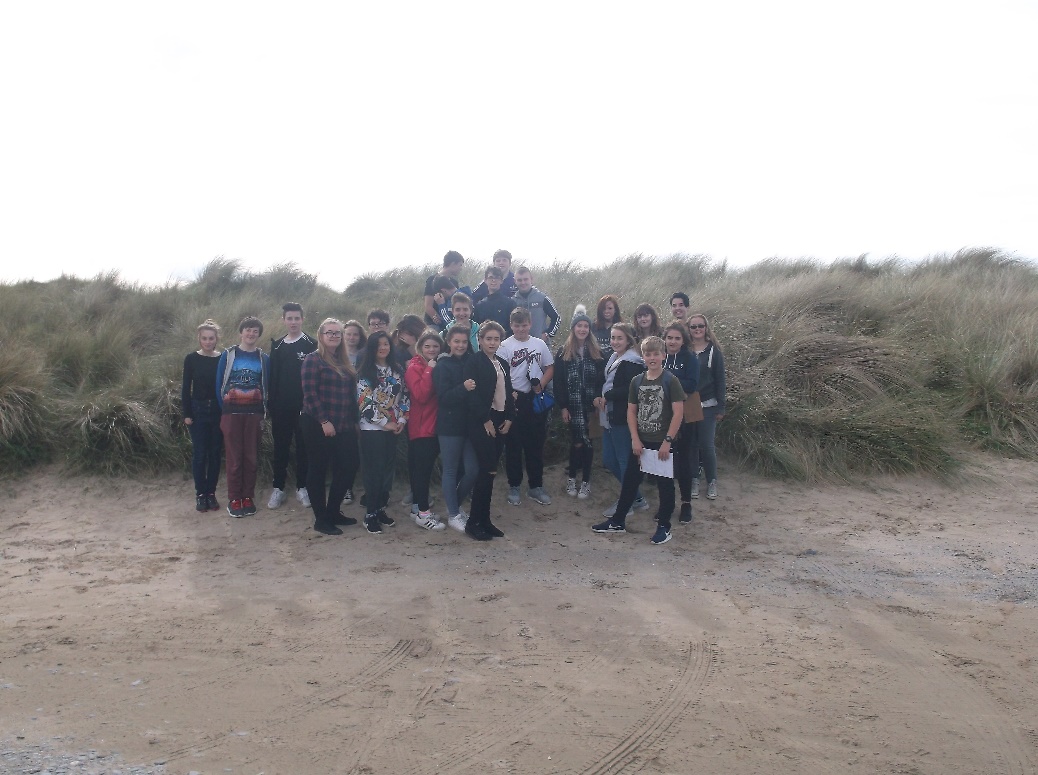 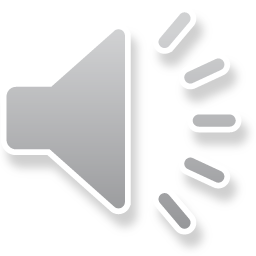 WJEC GCSE Geography A (9-1)
Component 1: Changing Physical and Human Landscapes (1 hour 30 minutes – 35%)
Section A: Theme 1 and Theme 2
Section B:Theme 3 

Component 2: Environmental and Development Issues (1 hour 30mins -35%)
Section A: Theme 5 and 6 
Section B: Theme 7

Component 3: Applied fieldwork enquiry (1 hour 30 mins – 30%)
Part A, B and C.
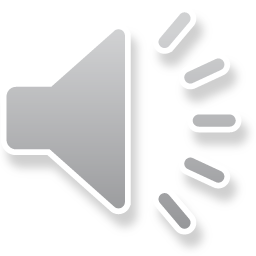 What we will cover
Theme 1 – Landscapes and Physical Processes

Theme 2 – Rural-urban Links

Theme 3-Tectonic Landscapes and Hazards
 
Theme 5 – Weather, Climate and Ecosystems

Theme 6 – Development and Resource Issues

Theme 7 - Social Development Issues
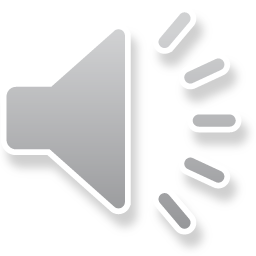 Fieldwork
Methodological approach
Conceptual framework
Geographical flows 

We will be looking at changes within either a river or a coastal environment (sand dunes)
Sustainability

The plan is to look at the sustainability of the Chester Christmas markets
Two things to invest in
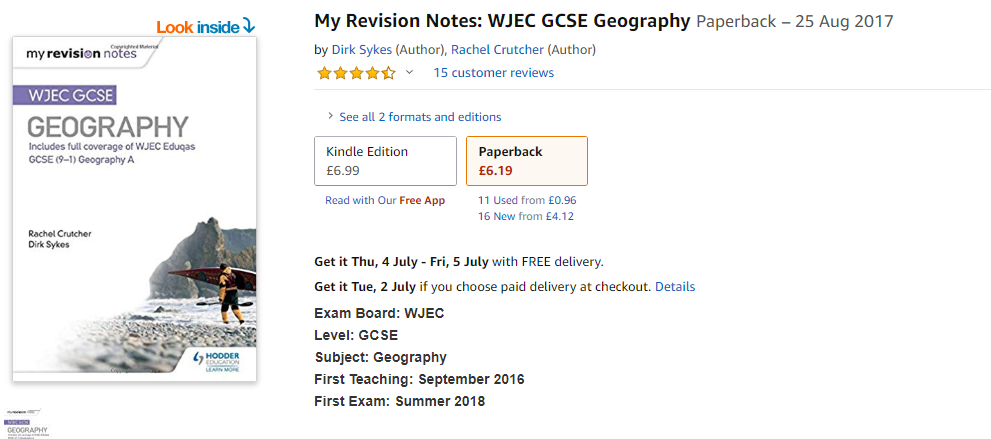 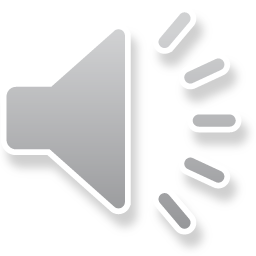 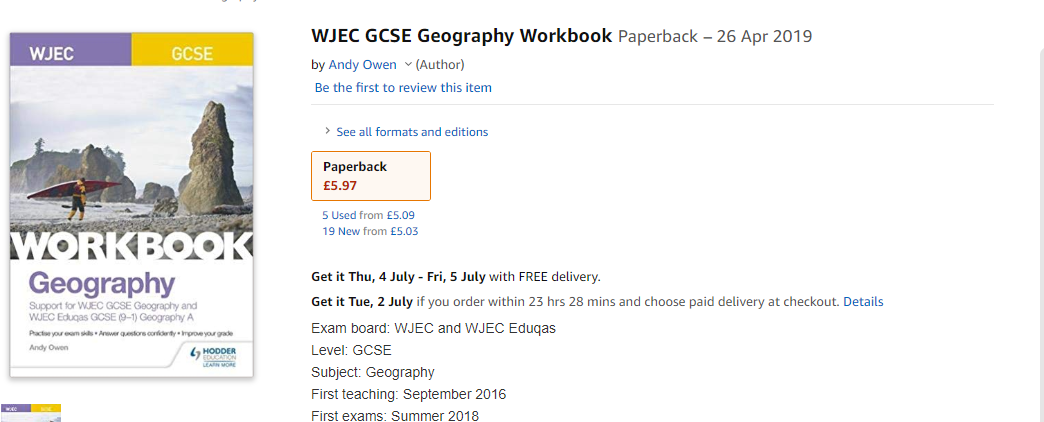 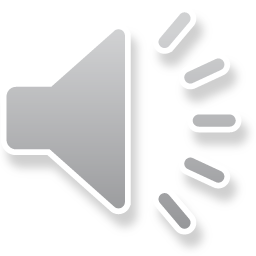